AP Human Geography
Welcome to Boot Camp
About Me
Native Coloradan 
Born and raised in Denver

Graduated from:
Notre Dame Catholic
Mullen High School
University of Northern Colorado
University of Colorado – Denver
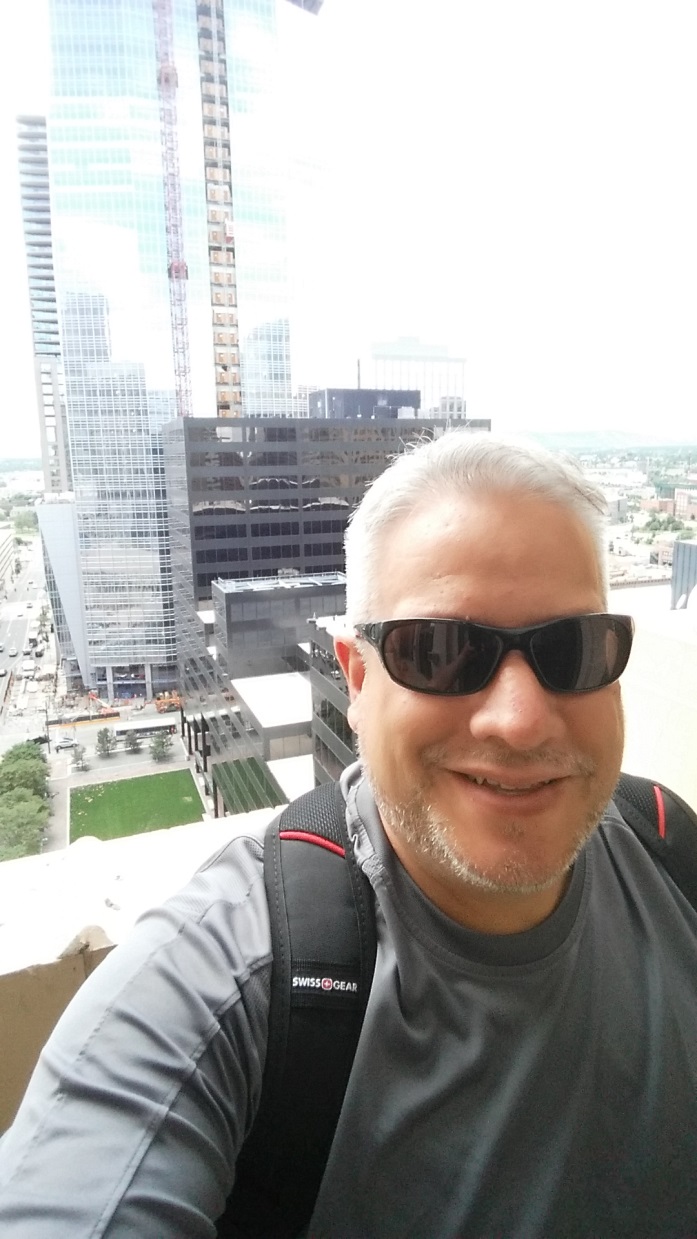 About Me
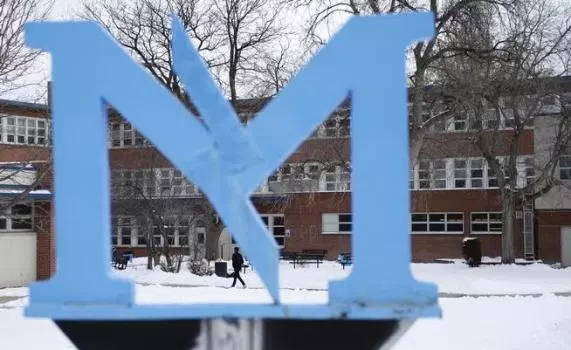 Taught at:
Manual HS (2 yrs)
Englewood HS (1 yr)
Cherry Creek HS (20 yrs)

Also worked at:
Ingenius – a defunct educational internet company
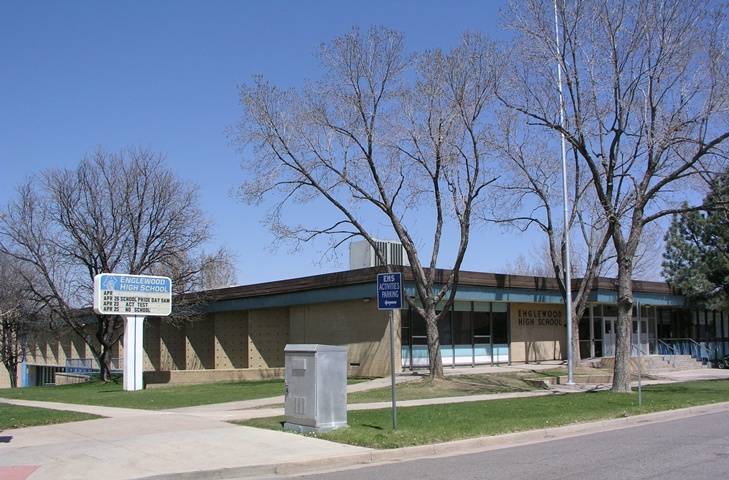 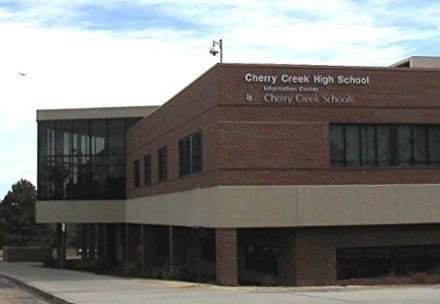 My Geography Experience
Geography Teacher 23 years

AP Human Geography
Teacher – 14 years
Reader/Table Leader – 11 years
Question Writer
Consultant for AP Teacher Community
My Geography Experience
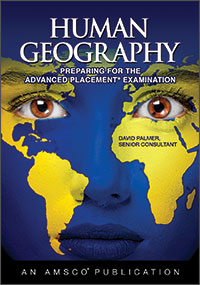 Other Experience
Contributing Writer APHG Review book
Presenter at several conferences
Question writer, iScore5
COGA Teacher Consultant, Question writer
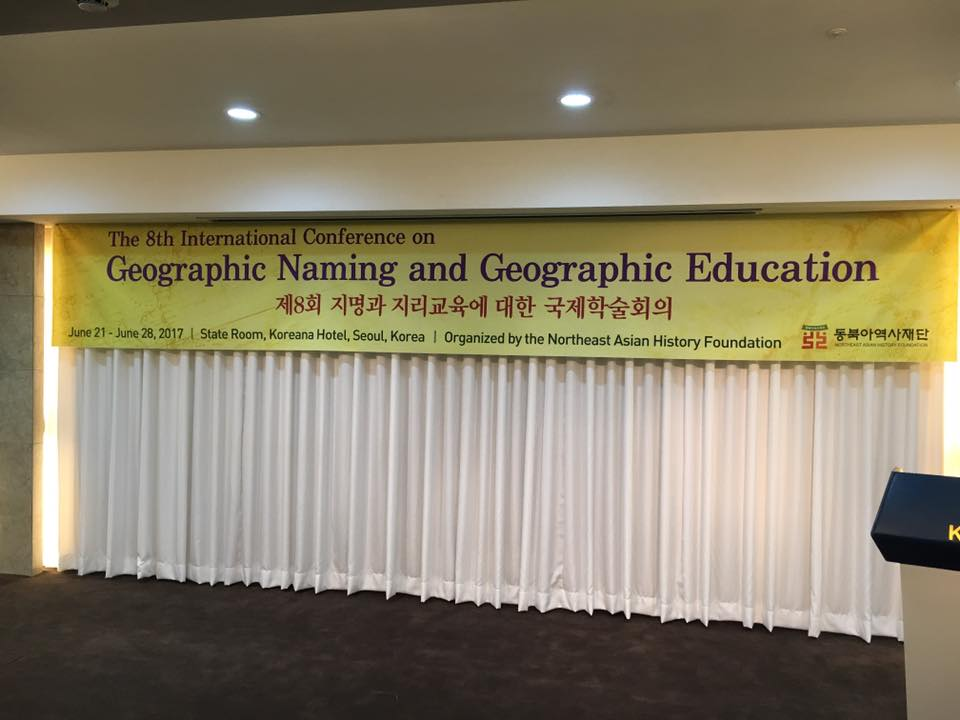 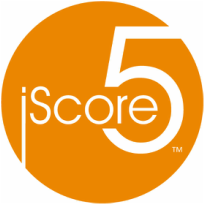 My Family
Wife - Julie
Married 23 years

Son - Ben
2014 Creek grad

Daughter - Andie
2017 Creek grad

Dog - Chewie
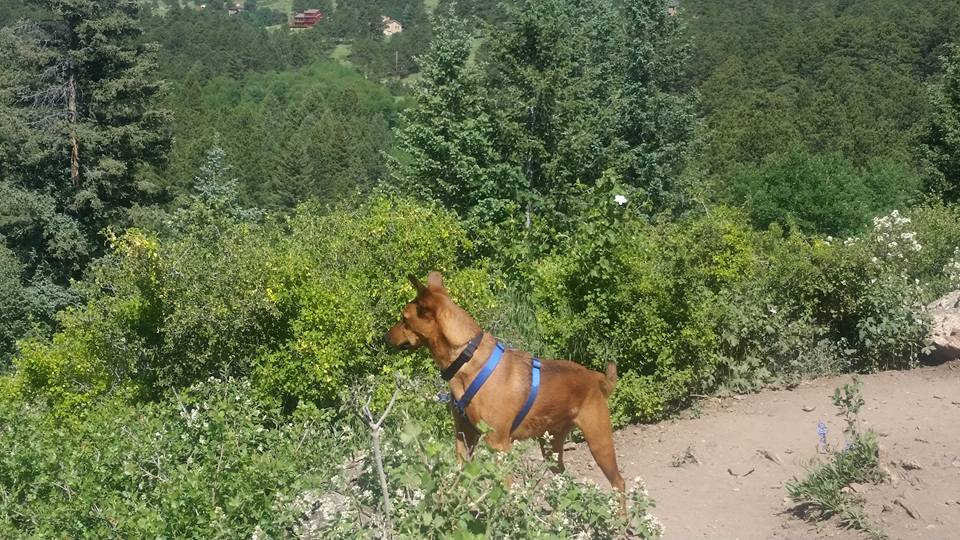 My Issues
Type 2 Diabetes
Stress, lack of exercise, and inconsistent eating patterns raise my blood sugar.
Because of this:
I have to eat on time – 5th period

You should not expect to drop in without an appointment.

I don’t do much work at home.